WADcherWeb Accessibility Directive Decision Support Environment
Dr Carlos A Velasco, Dr Yehya Mohamad - Fraunhofer Institute for Applied Information Technology FIT
Dr John J. O’Flaherty - MAC
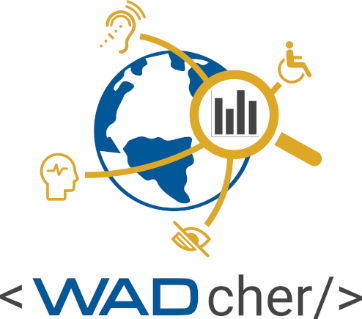 https://wadcher.eu/
WAI-Tools Open Meeting 20 May 2019, Brussels, Belgium
1
Project partners
Horizon 2020 IA (Grant Agreement No 780206)
Duration: Jan 2018 – Dec 2020
Project partners (6 countries)
Fraunhofer-Gesellschaft zur Förderung der angewandten Forschung e.V., Fraunhofer FIT (Germany)
The National Microelectronics Applications Centre LTD (MAC, Ireland)
Consiglio Nazionale delle Ricerche (CNR, Italy)
Hilfsgemeinschaft der Blinden und Sehschwachen Österreichs (HG, Austria)
Agenzia per l’Italia Digitale (AgID, Italy)
Dextera Consulting Ltd (Cyprus)
Hellenic Ministry for Health (ΜοΗ, Greece)
Ethniko Kentro Erevnas kai Technologikis Anaptyxis (CERTH, Greece)
2
Aim
Research, develop and demonstrate an innovative and sustainable Decision Support Environment + WAD Observatory for large scale web accessibility assessment services
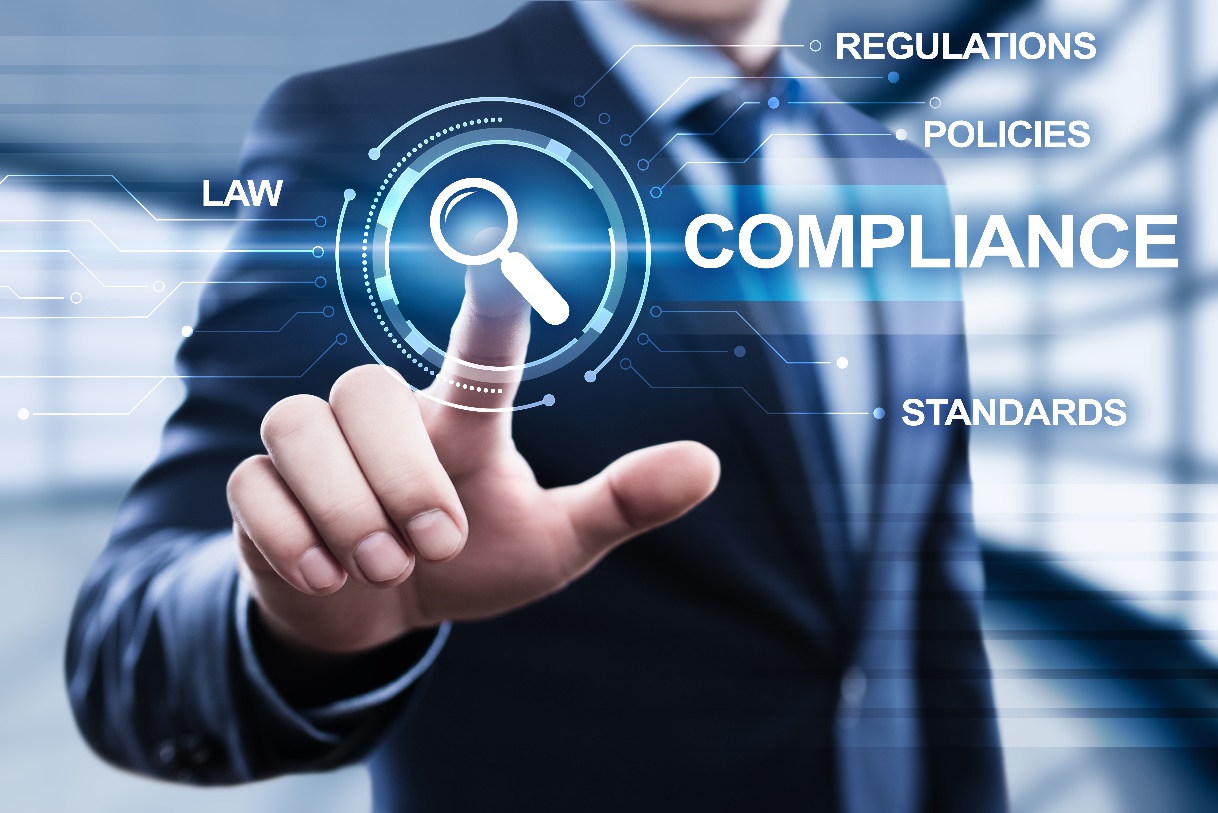 Seite 3
Which problem are we addressing?
Support member states to monitor WAD compliance in a large scale manner
Improve the lack of knowledge/skills for building accessible web solutions with monitoring and evaluation tools
Provide a harmonized set of procedures based on semantic standards (EARL) to avoid different interpretations of accessibility evaluations
Reduce accessibility implementation costs
Support the integration of different accessibility evaluation tools to improve the depth and reliability of accessibility testing results
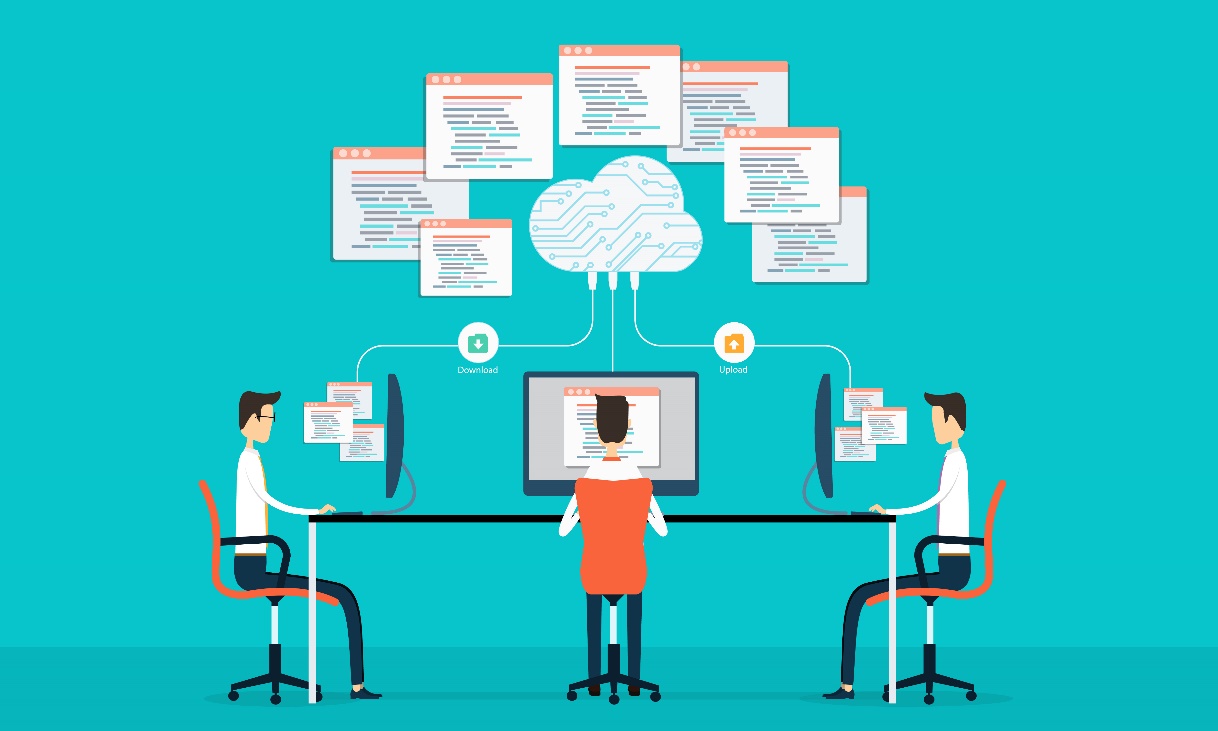 4
Objectives
Build a large-scale WAD assessment infrastructure
Develop and demonstrate advanced decision support tools for assisting developers and designers to create accessible assets
Implement a web accessibility observatory platform for hybrid combination of automatic/expert reviews
Validate WADcher results in real pilot settings
Develop methods and to measure the evidence, accuracy and quality of testing results
Liaise with standardisation bodies 
Sustainable exploitation
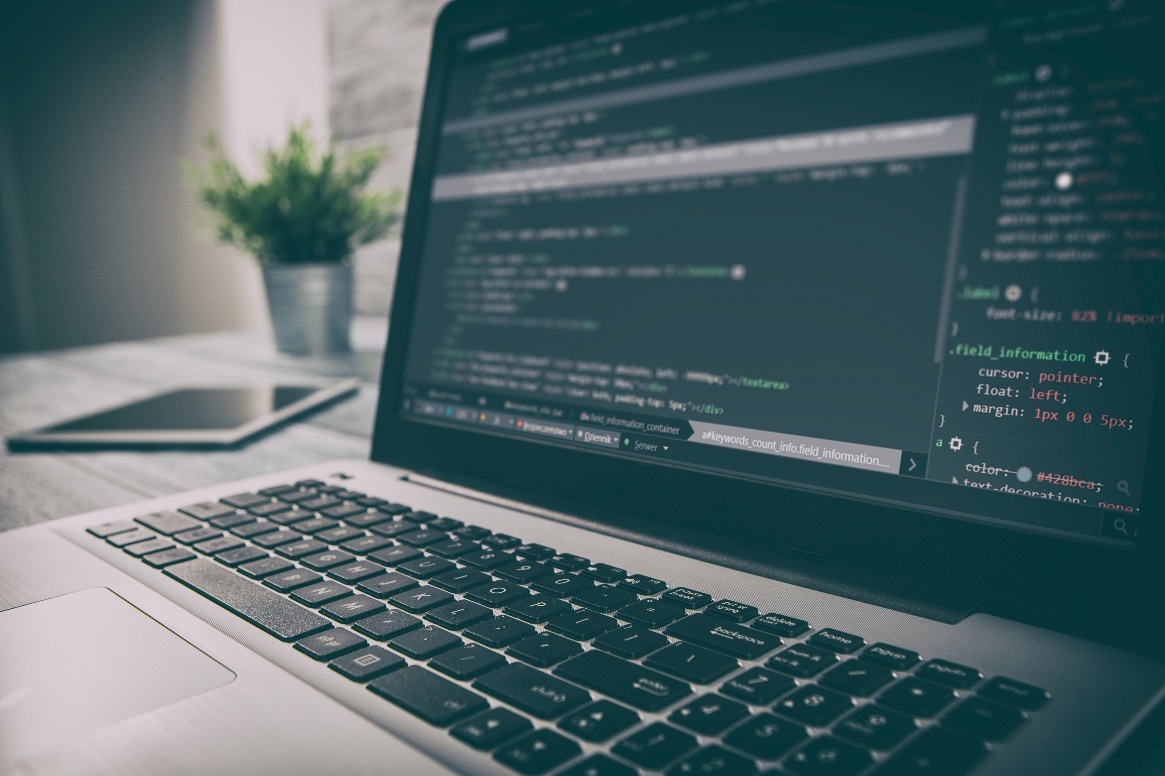 Seite 5
Pilot sites
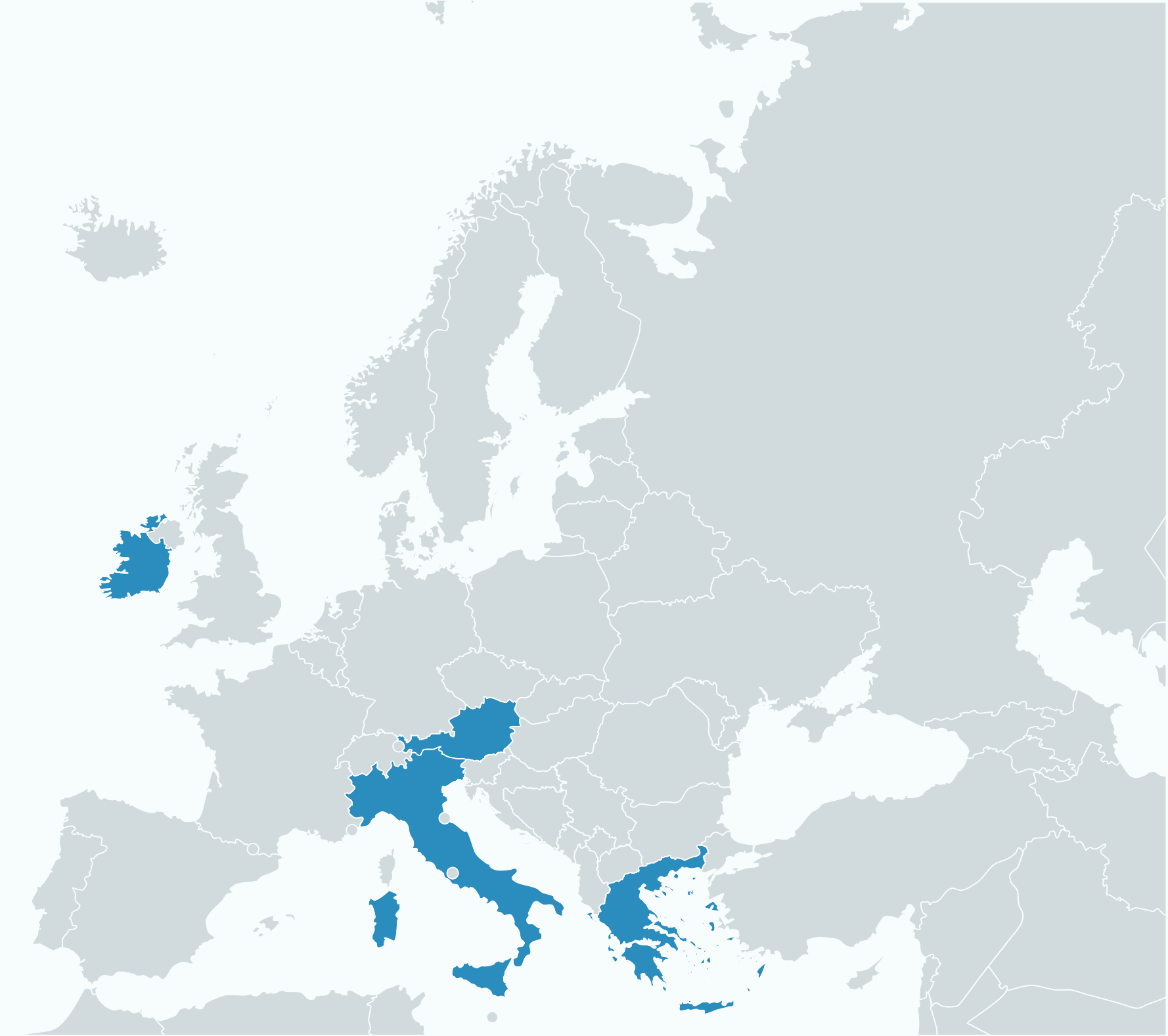 Generic objectives:
WADcher tools evaluation
Periodic WAD simplified monitoring and in-depth testing
WAD Evaluation Reports
Generating WAD Accessibility Statements
Periodic National WAD Reports
6
[Speaker Notes: Web Applications Providers and Commissioners 
Public organisations responsible for commissioning the content & multimedia of Web sites, also private enterprises
Content & Tools Developers + Designers 
To support them in development & testing of accessible web applications
Web Accessibility Experts
To interpret their results, provide guidance, certification
WAD Monitoring and Policy Bodies
EU, National WAD-related bodies, NGOs dealing with WAD monitoring + implementation]
WADcher Exploitation Goals
Web Accessibility by default
All citizens using all services that are fully inclusive and accessible to everyone, everywhere, every time and on every device on which they wish to use them
Sustainable deployment of the WADcher WAD compliance and decision support services by the project partners and others, to help ensure such inclusion and accessibility across Europe
Wide-spread adoption and sustainable evolution of the WADcher services/tools for use by users, developers, commissioners and accessibility experts
7
Technical overview
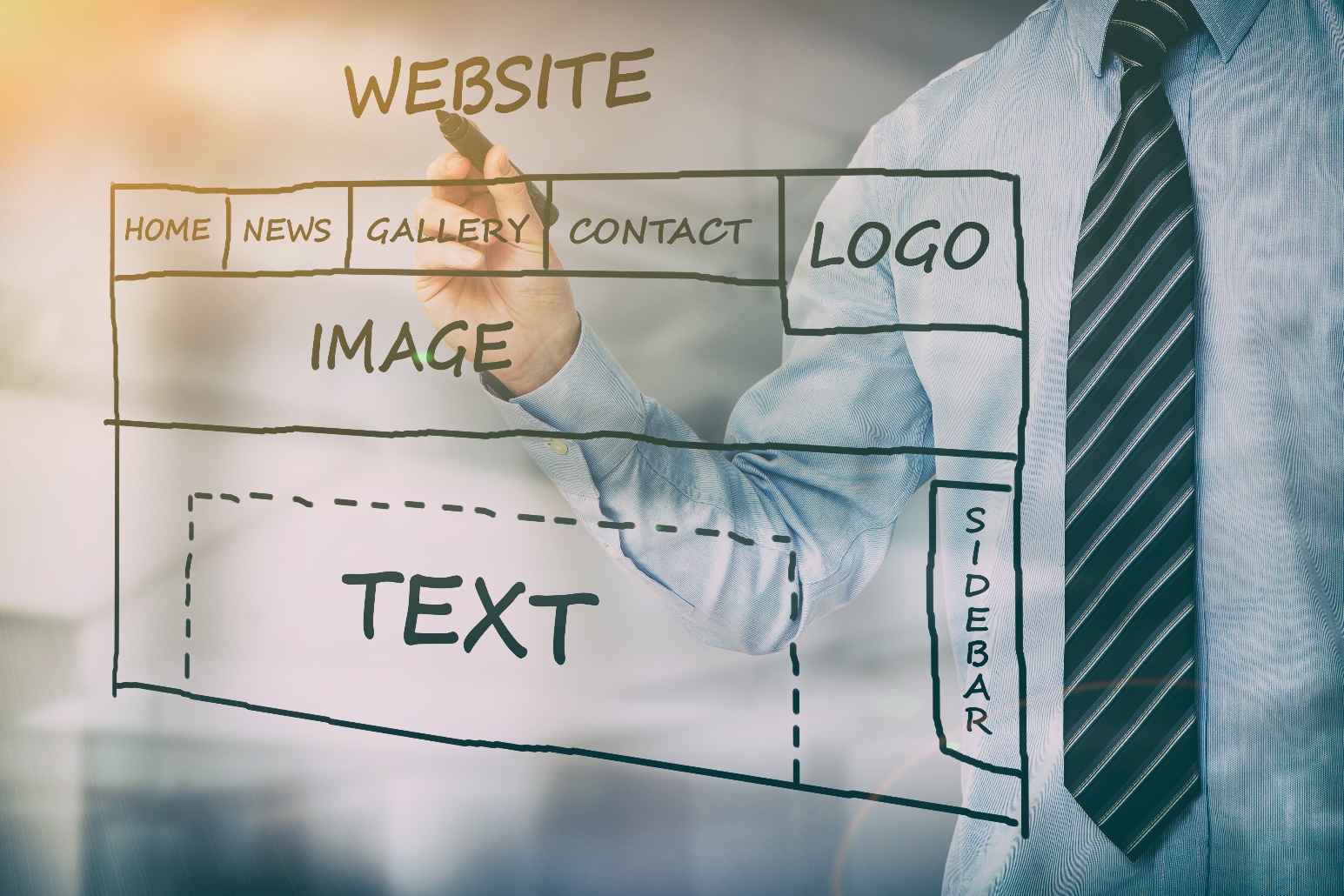 8
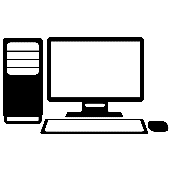 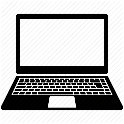 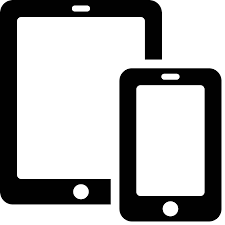 Users
LDAPserver
Web Accessibility
Evaluation Tools
Authentication/Authorization
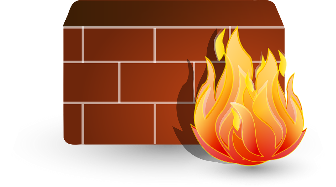 Security Layer
ACL/Roles
WADcher DSE
WADcher Observatory
Application Layer
Message Broker
WADcherAPIs
ServiceOrchestrator
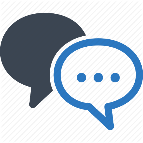 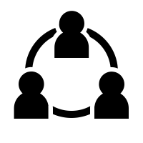 Service Layer
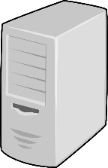 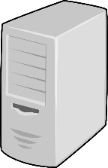 imergo®
SemanticInteroperability
DataAnalytics
Guidelines/Regulations
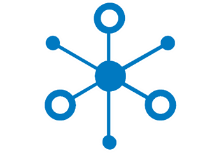 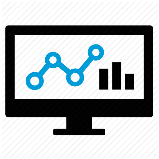 Knowledge Layer
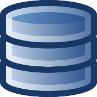 MAUVE
WaaT
Persistence Layer
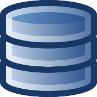 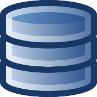 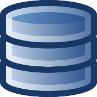 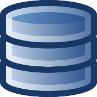 OtherTools
WADcher APIs
Open set of APIs + models + interfaces 
Enable all Accessibility Evaluation tools 
to use WADcher WAD-compliance platform
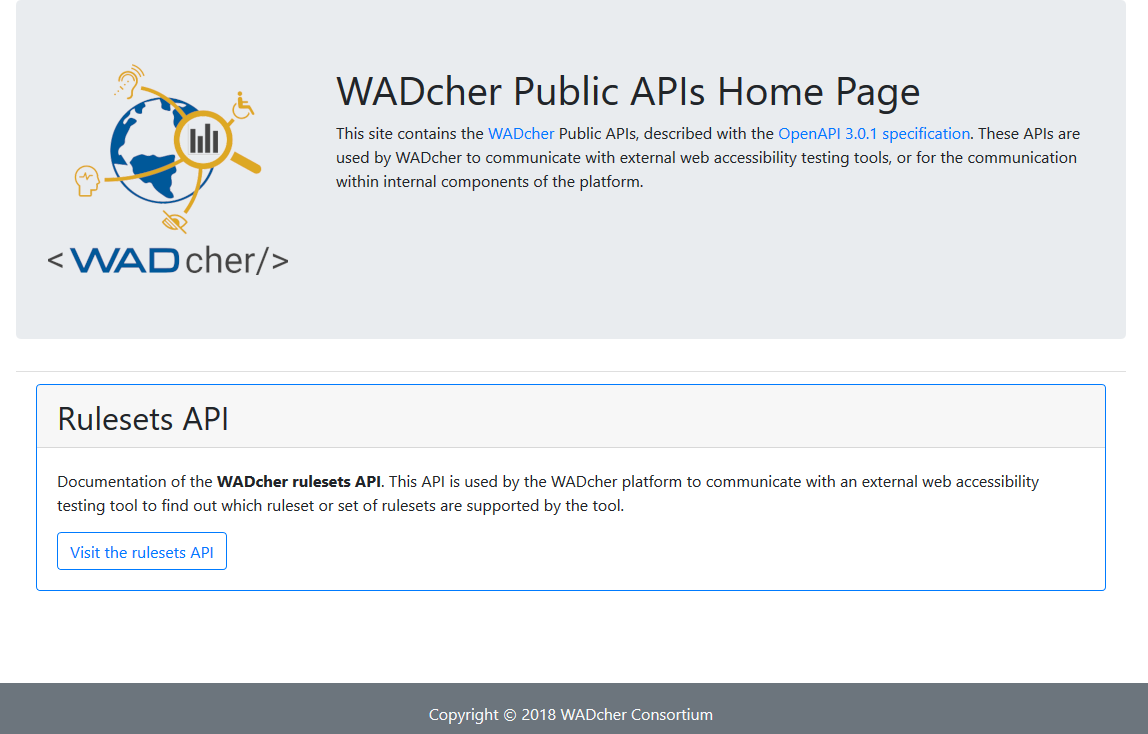 10
[Speaker Notes: https://wadcher-apis.wadcher.fit.fraunhofer.de/]
Rulesets API
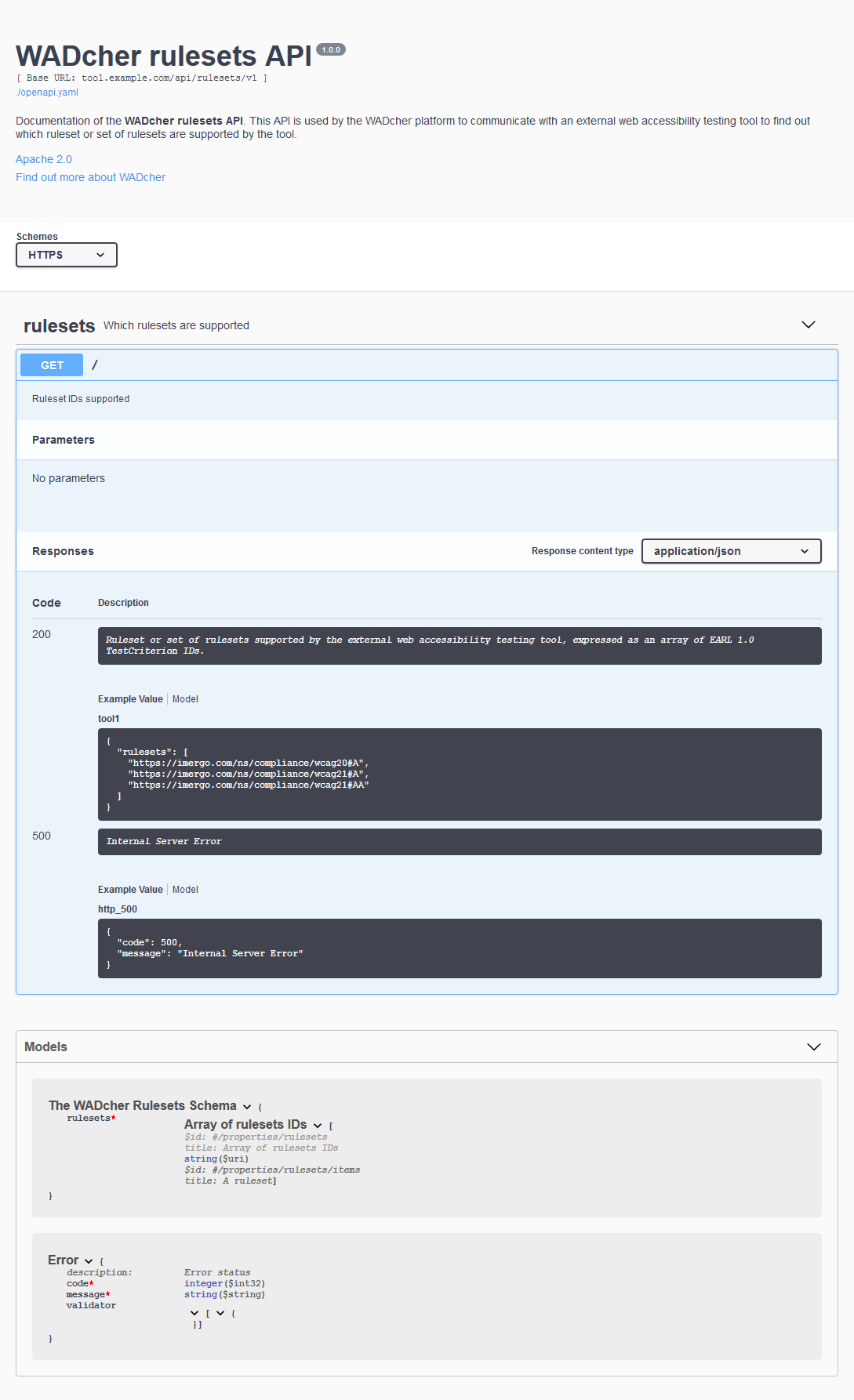 Open API: allows the WADcher platform to communicate with external web accessibility testing tools
to determine which Accessibility Standard ruleset or set of rulesets are supported by the tool
11
WADcher Observatory :: Dashboard
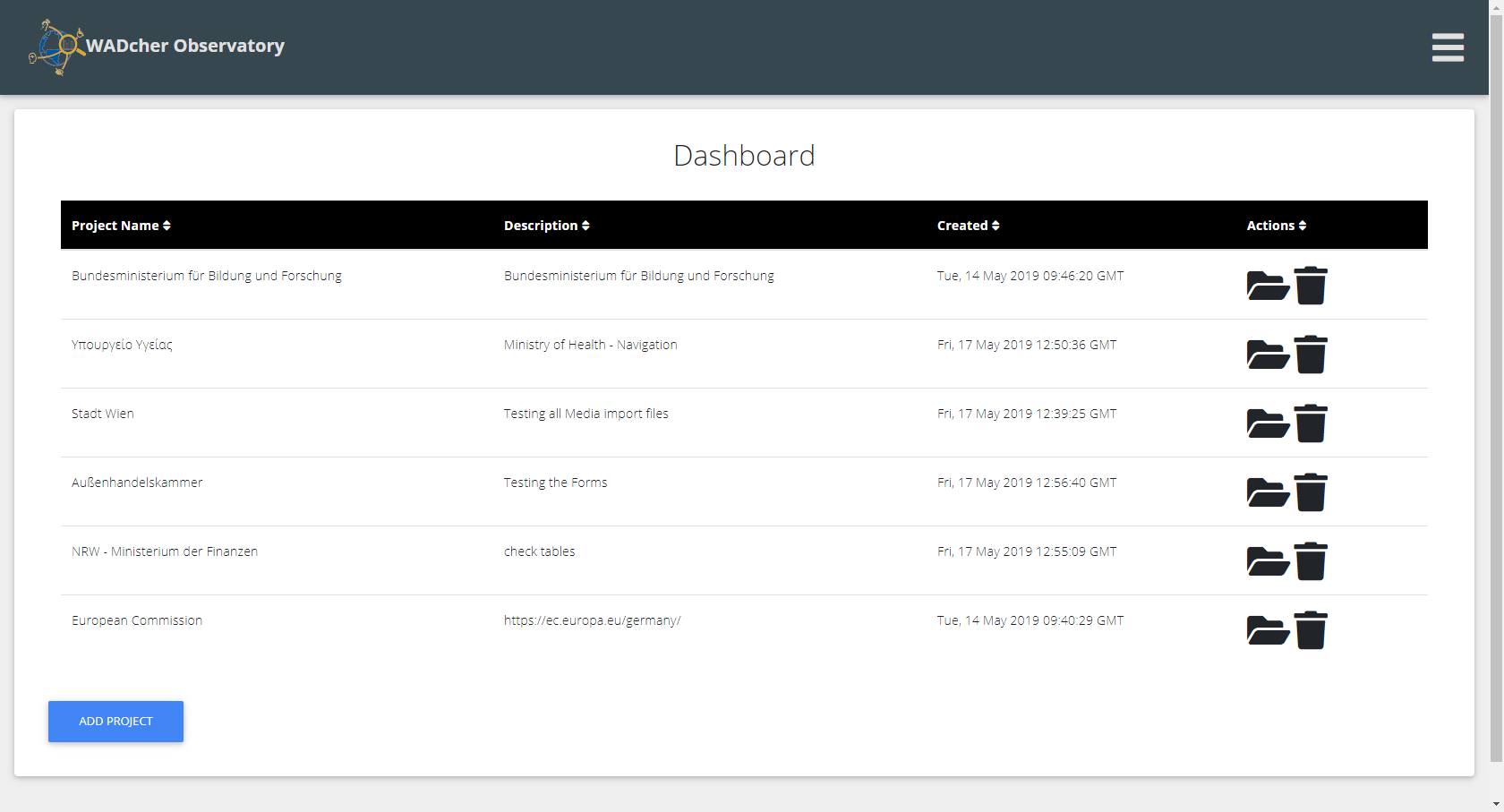 12
[Speaker Notes: Project overview]
WADcher Observatory :: Management
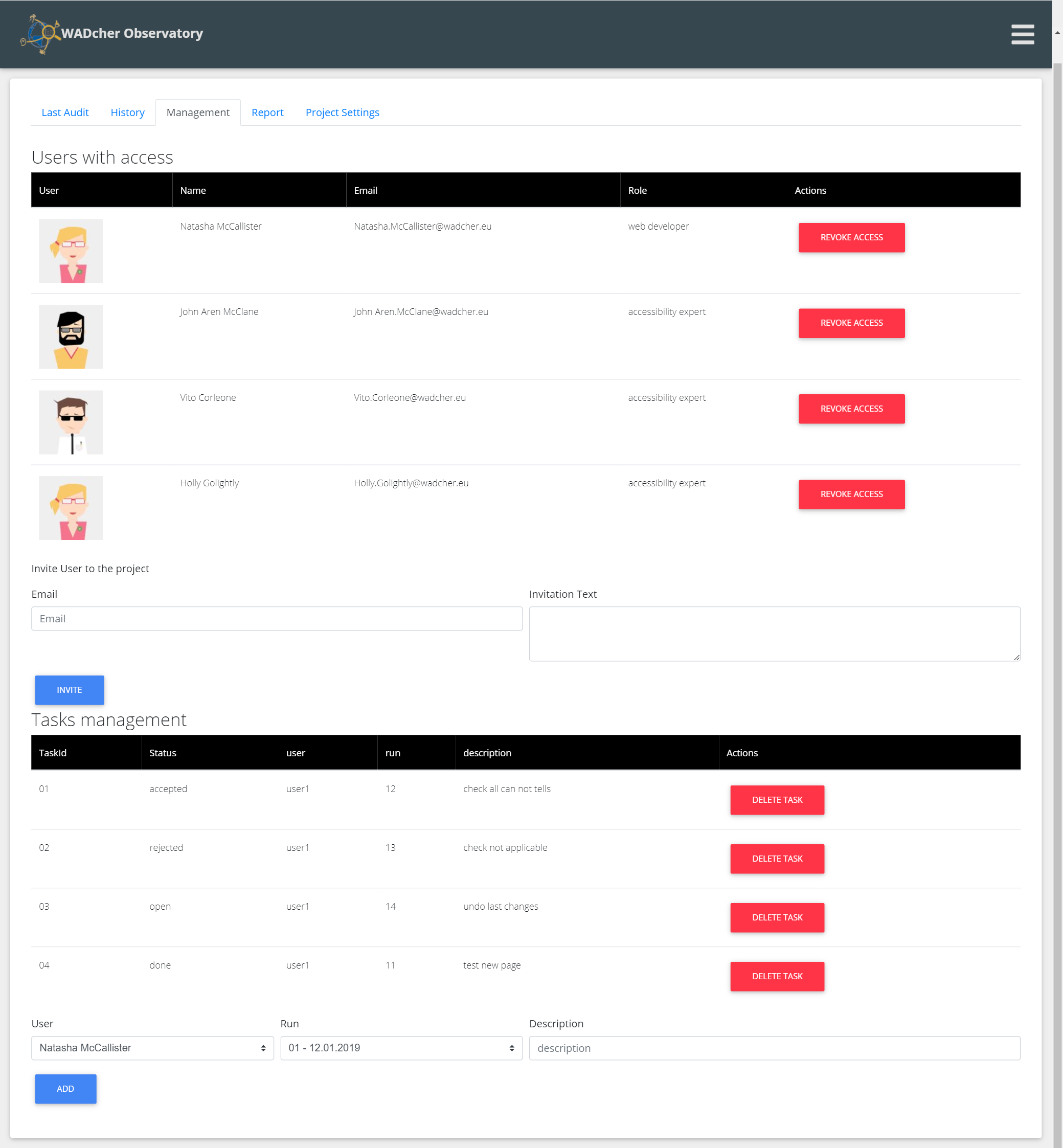 13
[Speaker Notes: Project overview]
WADcher Observatory :: New project
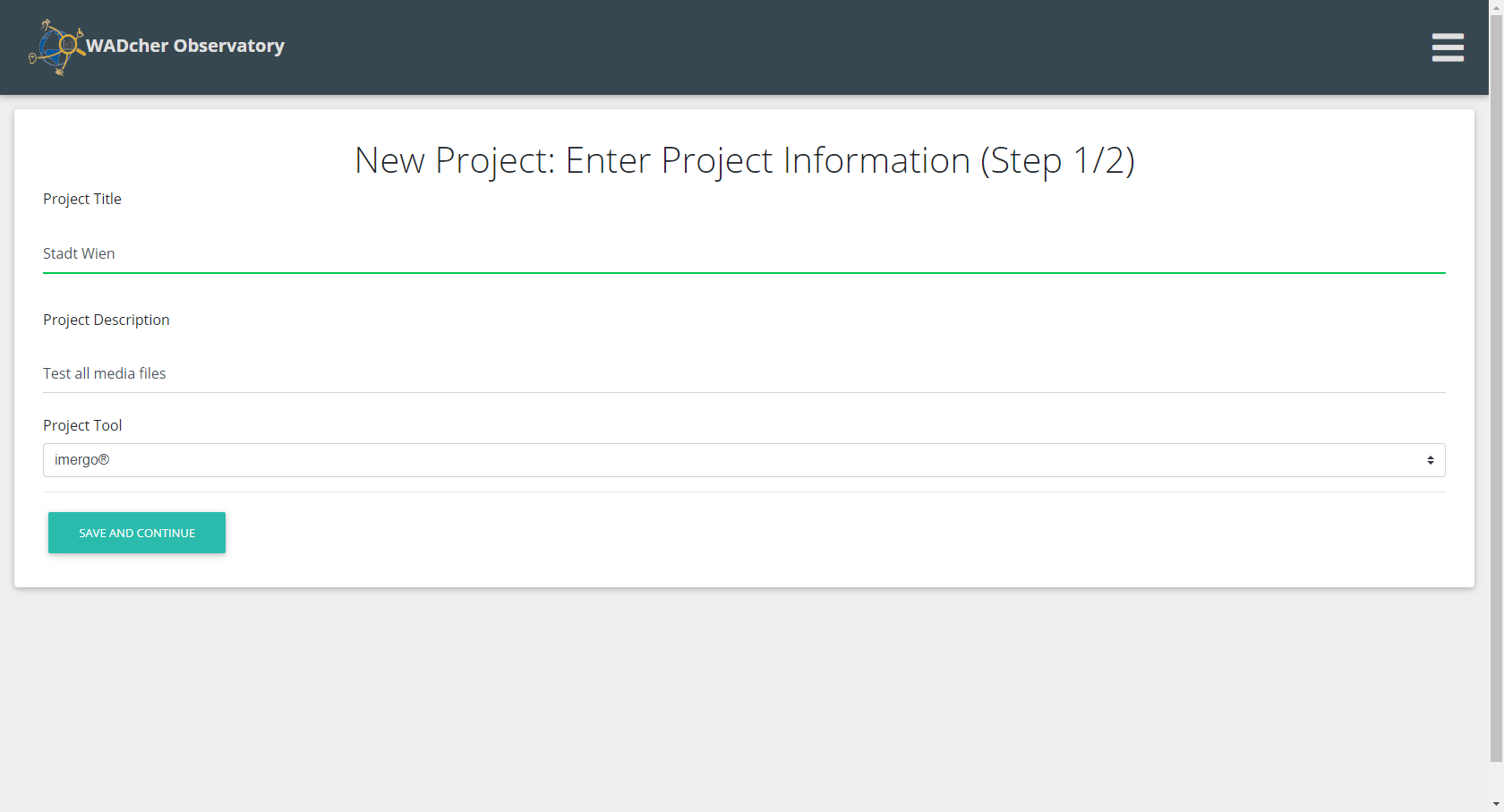 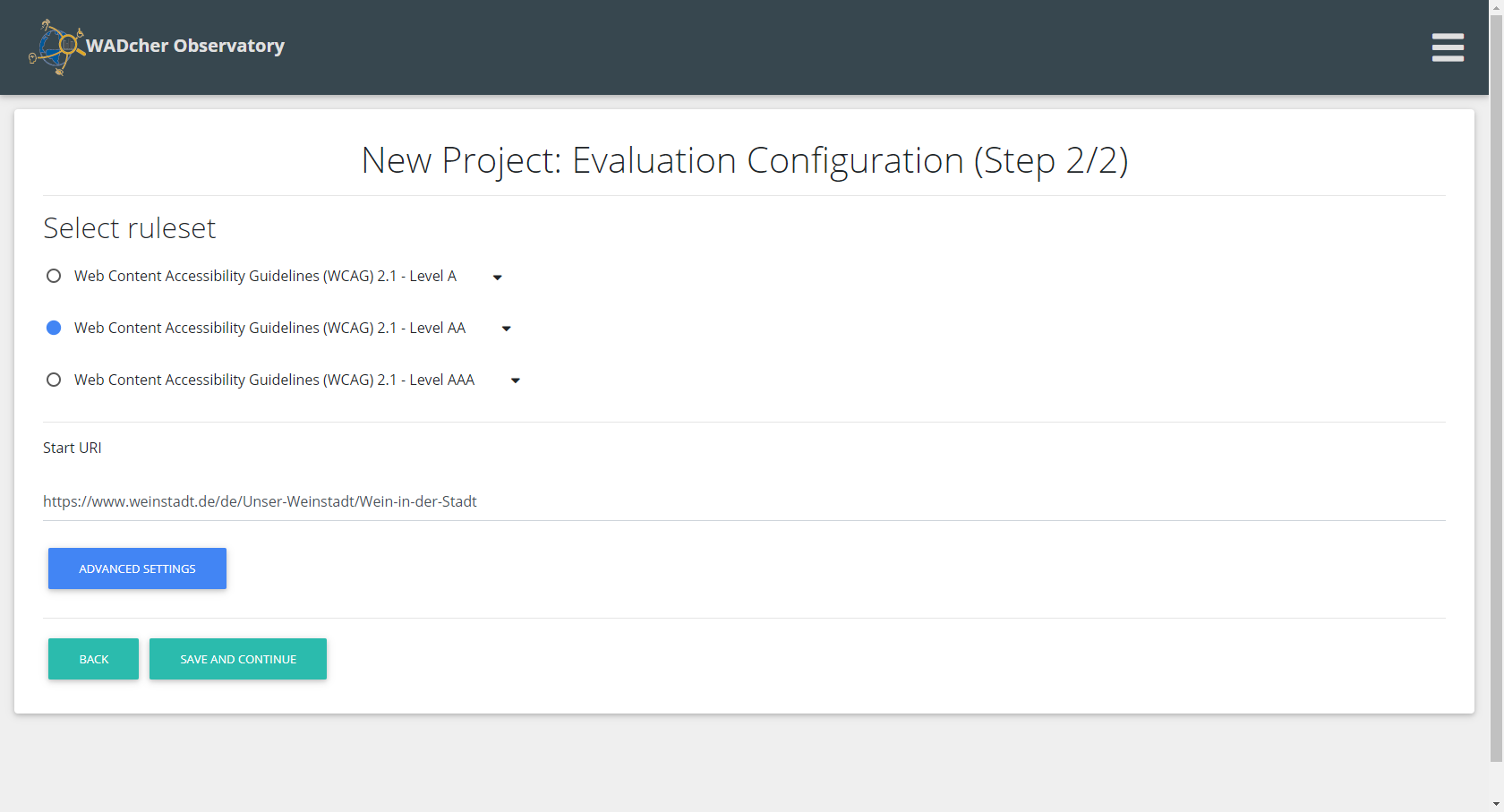 14
[Speaker Notes: Project overview]
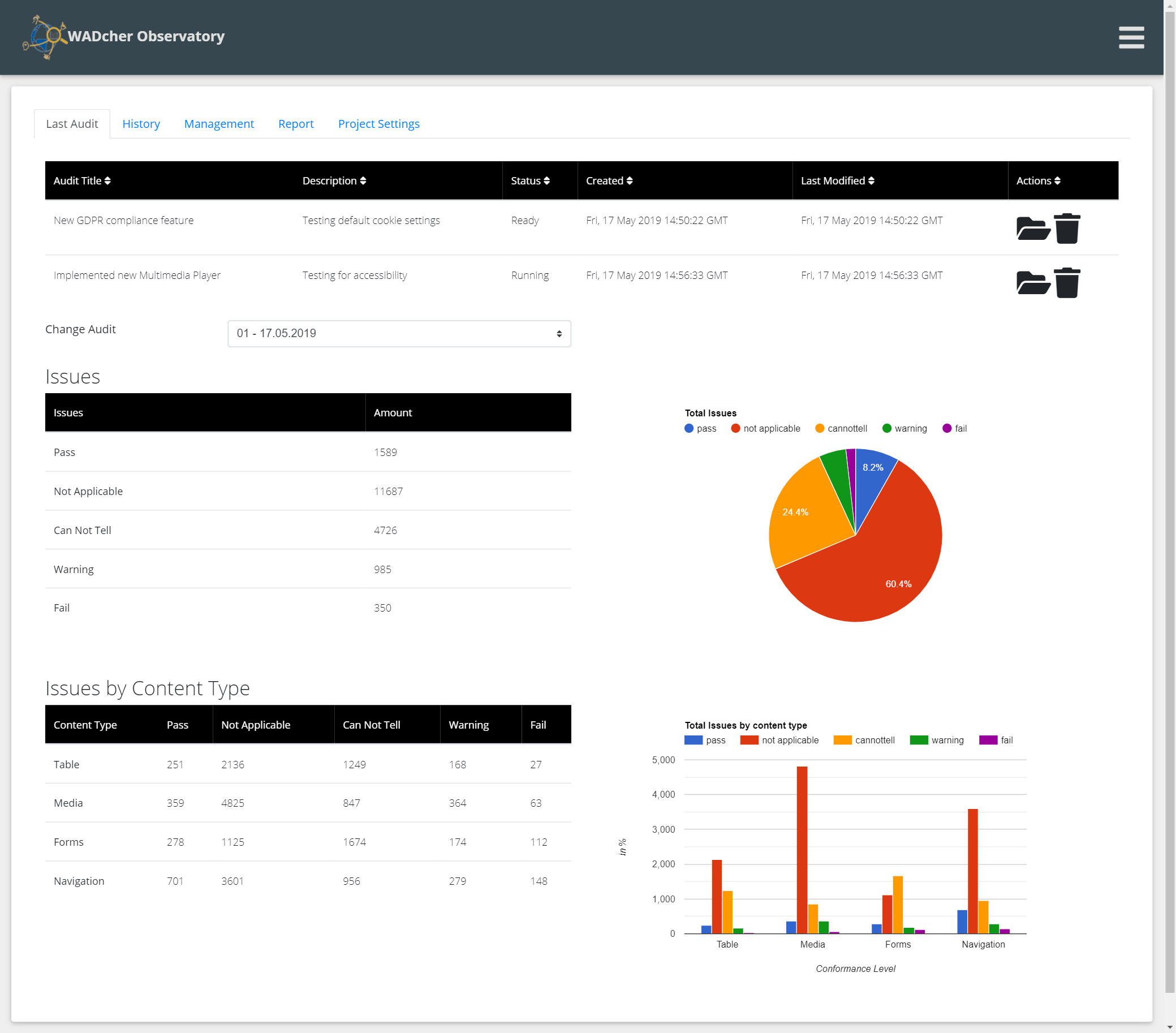 Audit statistics
15
Q&A
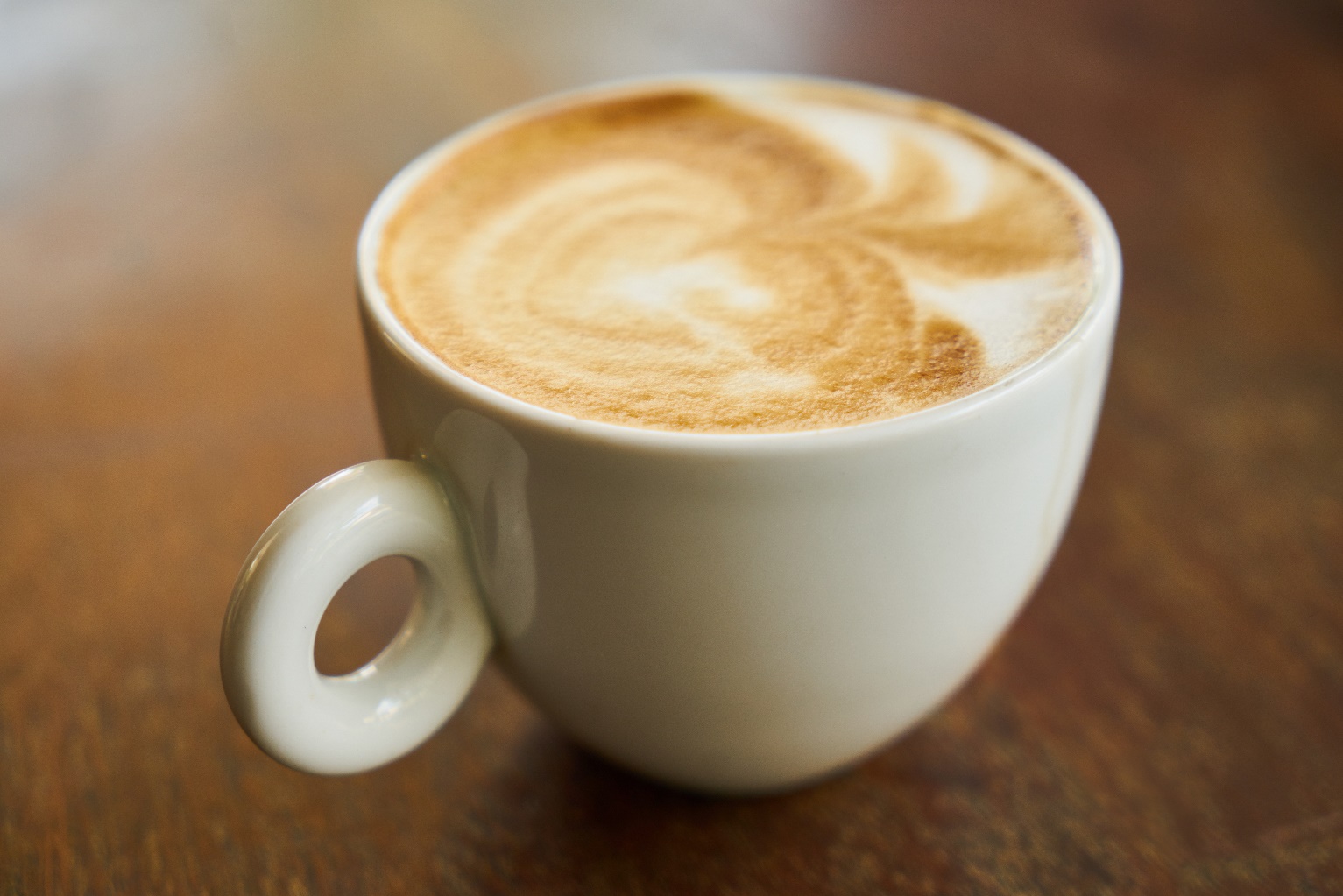 Project website:https://wadcher.eu/ 
LinkedIn group: WAD - Web Accessibility Directive Support Environment – WADcherhttps://linkedin.com/groups/8741067/
images © WADcher project, Shutterstock, Fotolia, Pexels.com
16